Kemijski seminar IPoslijediplomski sveučilišni studij KemijaJakov Slade
Nanostrukturirane ionske kapljevine i njihove otopine- 
napredak i primjena
H. J. Jiang, R. Atkin, G. G. Warr, Current Opinion in Green and Sustainable Chemistry 2 (2018)  27-32.
1
Ionske kapljevine
široko rasprostranjena vrsta soli niskog tališta (na sobnoj temperaturi većina ionskih kapljevina je u tekućem stanju)
nezapaljivost, stabilnost, nizak tlak para, dobra električna i toplinska vodljivost
fizikalna svojstva ovise o simetriji iona, vrsti i duljini supstituenata na kationima, nukleofilnosti aniona, te sposobnosti iona za stvaranje vodikovih veza
2
sastoje se od anionske i kationske komponente čije kombinacije omogućuju dizajniranje različitih svojstava
 pojam dizajnirana otapala uveo R. K. Seddon
Opća strukturna shema ionskih kapljevina, preuzeto iz Cvjetko Bubalo i sur.
3
izvrsna su otapala za različite organske, anorganske i polimerne spojeve
promjenom duljine alkilnog lanca kationa ili vrste aniona može se kontrolirati hidrofilnost i hidrofobnost ionskih kapljevina
viskoznije su od većine organskih otapala i od vode
neke su strukturirane dok su druge amorfne
1990-ih ionske kapljevine otporne na vlagu  - slijedi nagli razvoj
4
Priprava ionskih kapljevina
dva koraka – (i) dobivanje kationa kvaternizacijom tercijarnog amina alkilirajućim reagensom željene strukture, (ii) ionska izmjena aniona solima ili kiselinama
kao alkilirajući reagensi u reakcijama kvaternizacije najčešće se koriste alkil halogenidi ili dialkilsulfonati
izmjena aniona zasniva se na dvije vrste reakcija: 
reakcije metateze s metalnim solima ili kiselinama 
reakcije s Lewisovim kiselinama 
danas se istražuju sinteze ionskih kapljevina u jednome koraku 
uklanjanje onečišćenja: ispiranjem vodom i organskim otapalima
5
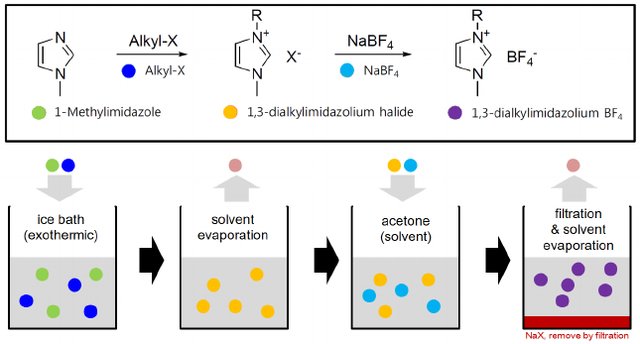 Primjer sinteze ionske kapljevine reakcijom kvaternizacije i ionske izmjene (preuzeto iz Park i sur. Int. J. Mol. Sci. 15 (2014)15320)
6
Primjena ionskih kapljevina
moguće je pripremiti 108 ionskih kapljevina, dok je u uobičajenoj primjeni manje od 1000 otapala
u početku razvoja i primjene su ionske kapljevine nalazile svoju primjenu u elektrokemiji, kao elektroliti u baterijama i kondenzatorima
sve se više ispituju i koriste kao zamjena za lakohlapljiva organska otapala za različite kemijske sinteze, (bio)katalize, u procesnoj i industrijskoj tehnologiji te analitici- zelena otapala
prednost upotrebe ionskih kapljevina u odnosu na organska otapala je u promjeni reakcijskih odnosa, većoj topljivosti supstrata, boljoj aktivnosti i selektivnosti te u stabilnosti (bio)katalizatora
7
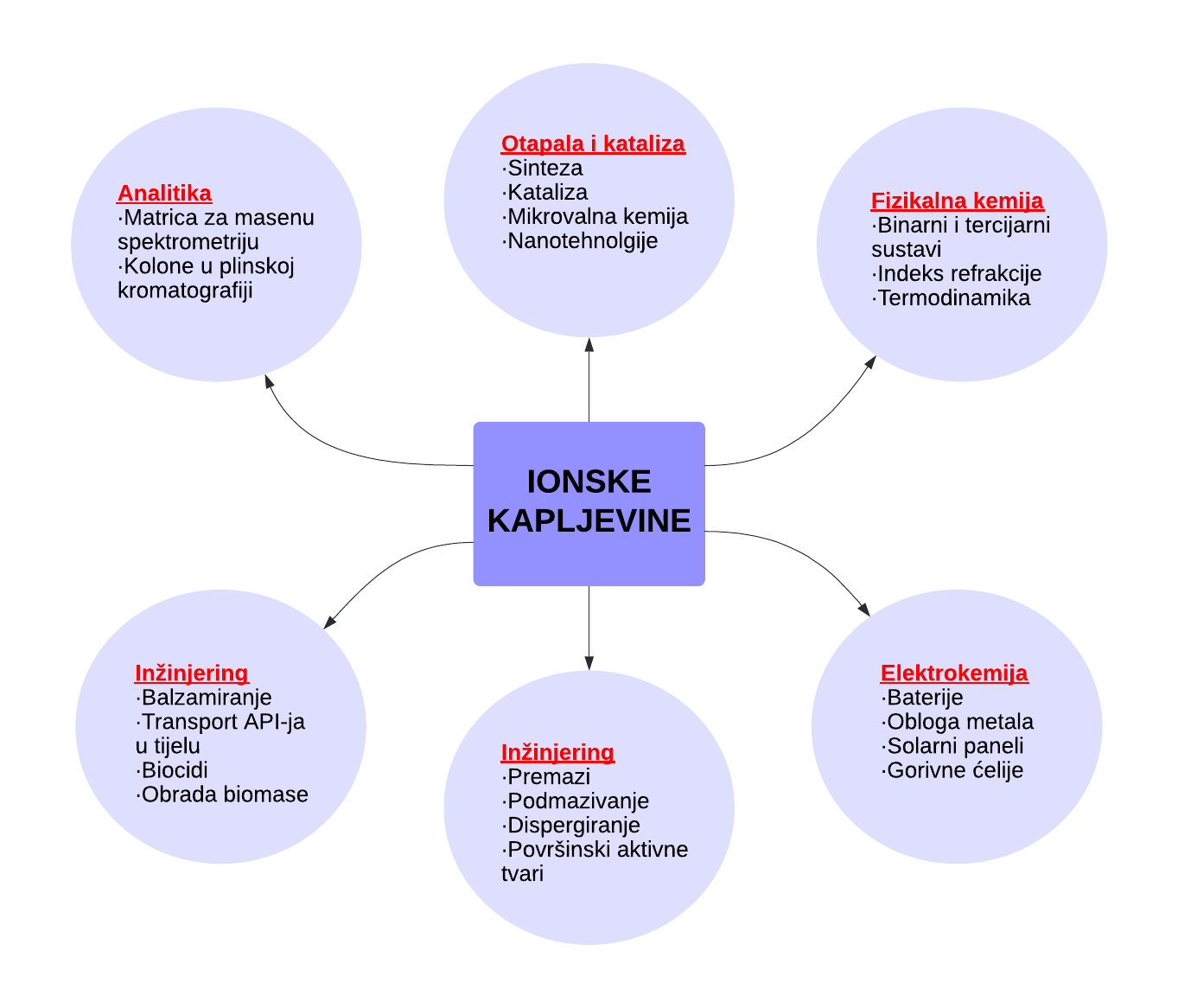 Pregled primjene ionskih kapljejvina
8
„zelena svojstva“ ionskih kapljevina:
zanemariv tlak para
mogućnost regeneracije
dugačak „rok trajanja “

neki nedostaci, za daljnje istraživanje
visoka cijena sinteze i ovisnost o fluoriranim reaktantima
da bi ušle u široku primjenu, ionske kapljevine moraju biti i dovoljno jeftine i ekološki prihvatljive
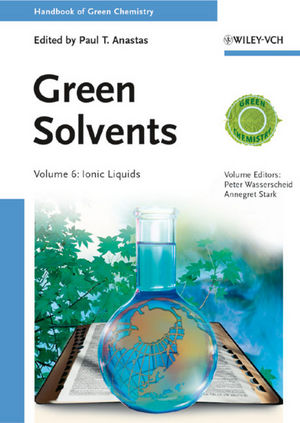 9
DES (engl. Deep eutectic solvents, jaka eutektička otapala)
DES- jake eutektičke smjese su dvo- i višekomponentni sustavi, temperatura tališta smjese puno niža od temperatura tališta komponenti sustava
sustavi srodni ionskim kapljevinama, sadrže najmanje jednog donora i akceptora vodikove veze, od kojih je jedan obično sol (kation, anion)
jeftina i jednostavna za proizvodnju, ekološki vrlo prihvatljiva otapala, neka i biorazgradiva
najistraživaniji DES je kolin klorid/urea – zadržava svoju strukturu do 40% udjela vode, ima potencijalnu primjenu u obradi biomasa
razdvajanje komponenti u naftnoj industriji, izvrsna otapala za različite spojeve
10
Struktura ionskih kapljevina
mnoge ionske kapljevine mogu kristalizirati u jedan ili više polimorfa
kristali ionskih kapljevina s malim, krutim ili visoko simetričnim anionima (npr. anioni halida, [BF4-] i [PF6-]) lakše se pripremaju  od kristala koji sadrže veće, savitljivije anione
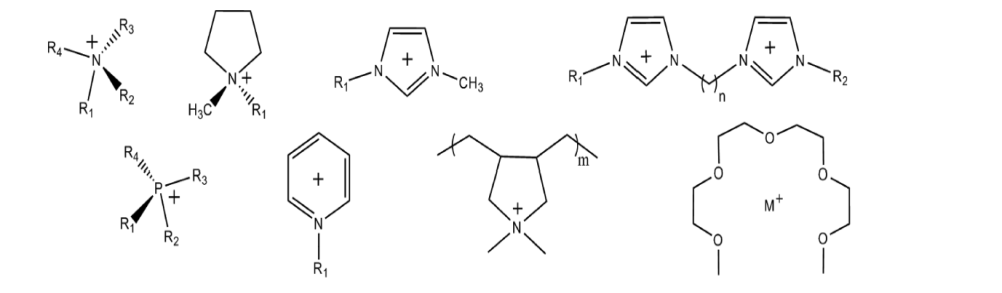 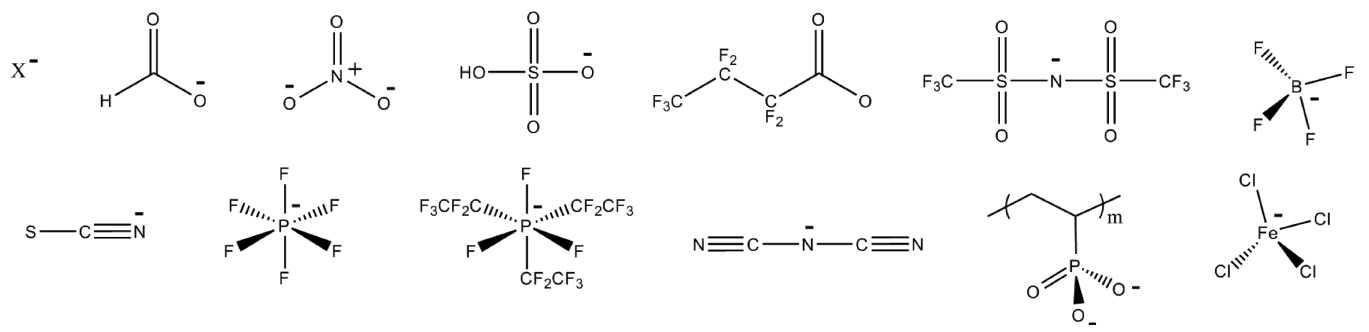 anioni
kationi
11
supramolekulski strukturni motivi
ionski parovi, vodikove veze, Ionski klasteri
samosložene ili samoorganizirane nanostrukture
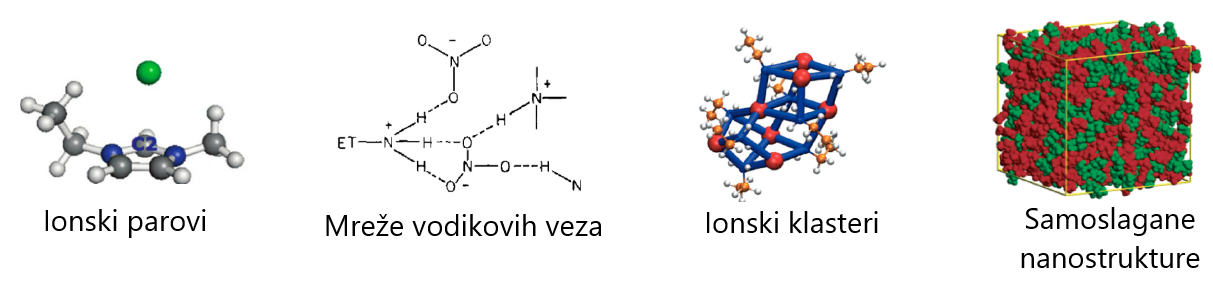 Različiti modeli slaganja u untrašnjoj strukturi ionskih kapljevina, preuzeto iz Hayes i sur.
12
Nanostruktura
amfifilna nanostruktura polarnih i apolarnih domena karakteristična je za ionske kapljevine, vrlo je promjenjiva, ali može se kontrolirati
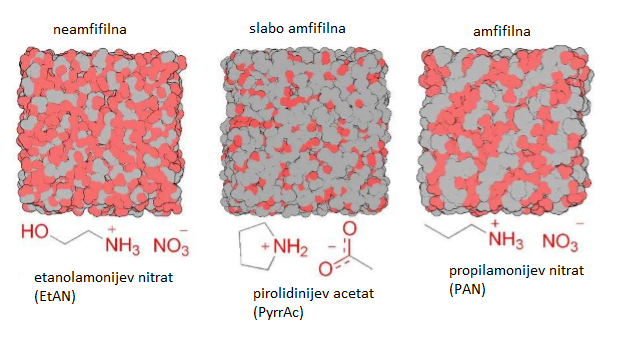 Nastanak nanostrukture porastom amfifilnosti u protonskim ionskim kapljevinama. Crvenom bojom prikazane su polarne domene, sivom nepolarne, preuzeto iz Jiang i sur.
13
produljenjem bočnog ogranka postiže se veća amfifilnost kationa, koja daje amfifilnu nanostrukturu
 polarne komponente agregiraju odvojeno od nepolarnih dajući heterogenu nanostrukturu, Coulombovim i solvatofobnim interakcijama
Crveno su prikazane polarne domene koje sadrže anion i kationski imidazolijev prsten, a zeleno su prikazane nepolarne domene kationskog alkilnog bočnog ogranka, preuzeto iz Hayes i sur.
14
neke ionske kapljevine, protonske i aprotonske, zadržavaju amfifilnu nanostrukturu u prisustvu čak i većih količina vode
	npr. sustav etilamonijev nitrat (EAN) - voda 
amfifilne i neamfifilne protonske ionske kapljevine u prisustvu otopljene soli pokazuju promjenu u strukturi
u etilamonijevu nitratu klorid slabi amfifilnu nanostrukturu selektivno se vežući na pozitivno 	nabijeni amonijev centar
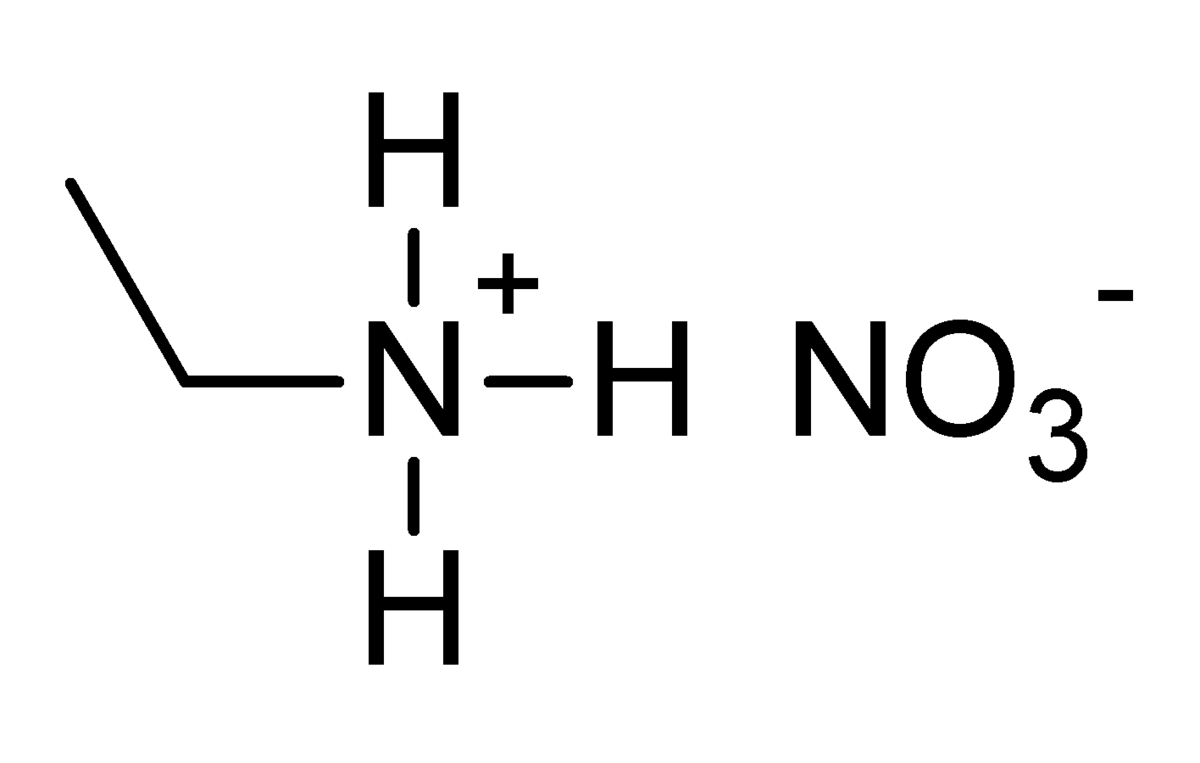 15
Primjena nanostrukture ionskih kapljevina
upotreba ionskih kapljevina za sintezu nanomaterijala: sintetski mediji, prekursori, templati, sintetske komponente
ionske kapljevine istražuju se u upotrebi kao samoorganizirani nanoreaktori
kao otapala za obradu i rad s mnogim biomaterijalima (lignocelulozna biomasa, mikroalge, ugljen)
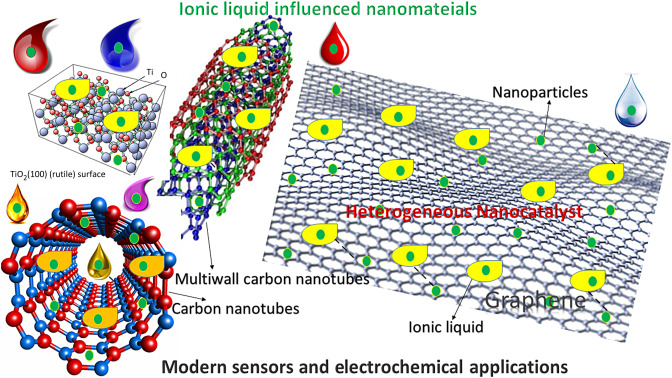 Različite metode sinteze nanomaterijala potpomognute ionskim kapljevinama, preuzeto iz: V. Arumugam, G. Redhi, R. Moonsamy Gengan, Fundamentals of Nanaoparticles, 2018, str 371-400
16
u organskoj i anorganskoj sintezi vrsta ionske kapljevine može utjecati na mehanizmam, selektivnost i brzinu reakcije 
kolinske ionske kapljevine s anionima aminokiselina i njihove vodene otopine istraživane su za ekstrakciju iz raznih materijala, npr. kore voća, slame, ugljena
nano- i mikročestice se bez problema sintetiziraju u otapalima ionskih kapljevina bez agregacije, ali treba paziti na broj ionskih slojeva na spoju krutina-ionska kapljevina i na ukupnu viskoznost otapala
17
nanostruktura ionske kapljevine uređenija je na površini nego u unutrašnjosti 
mogu se napraviti nanomaterijali s pomoću nanostrukturnog ionskog predloška: nanožice, nanocjevčice, Janusovi nanolistovi ili polimerni poluvodički filmovi
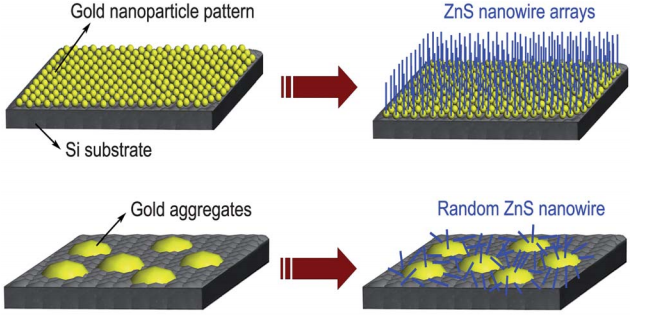 Rast nanožica ZnS na povšini silicijevog supstrata. Gore: odabirom ionske kapljevine s [AuCl4-]  ostaje “tepih” nanočestica zlata. Dolje: korištenjem filma zlata ostaju nakupine zlata (dolje), preuzeto iz Chen i sur.
18
Zaključak
ionske kapljevine imaju jedinstvena fizikalno-kemijska svojstava koja omogućuju njihovo dizajniranje za različite namjene
ioni ionskih kapljevina samoorganiziraju se u amfifilne nanostrukture
bolje razumijevanje strukturnog i dinamičkog povezivanja između domena na nanoskali omogućit će bolje dizajniranje ionskih kapljevina i poboljšati učinkovitosti procesa
razumijevanje nanostrukture ionskih kapljevina vodi do ekološki prihvatljivijih, jeftinijih i održivih vrsta te će omogućiti da se ionske kapljevine koriste više i u široj primjeni
19